Ох, этот волшебный мир колыбельных песен!….
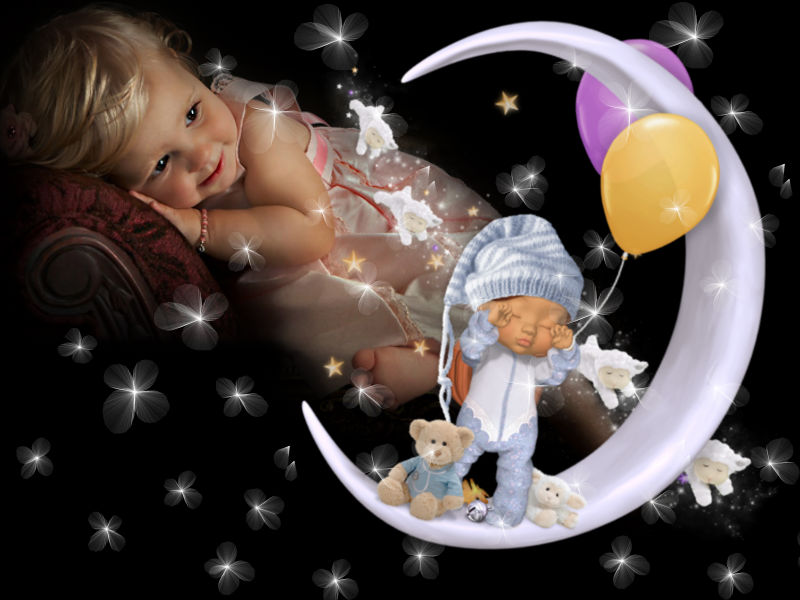 Первое музыкальное произведение:
История создания произведения
В 1969 г. на свет появляется знаменитая «Колыбельная Медведицы» на слова Ю. Яковлева («Ложкой снег, мешая, Ночь идет большая…»), замечательно исполненная Аидой Ведищевой.
 Поначалу Крылатов не придаёт песне большого значения («Когда написал её, думал, что это пустячок»). Но после выхода на экраны мультфильма про забавного полярного медвежонка Умки «Колыбельная» становится очень популярным не столько для детей, сколько для взрослых. 
Произведение исполняется негромко, спокойно, плавно, потому что мама укладывает малыша спать. Она поет ему песню, чтобы он перестал плакать и успокоился.
Второе музыкальное произведение:
[Speaker Notes: Колыбельная из фильма «Гусарская баллада», снятого Эльдаром Рязановым в 1962-м году. Музыка Тихона Хренникова, стихи — Александра Гладкова.]
История создания произведения
Великолепная музыка, сочиненная Тихоном Николаевичем Хренниковым специально для пьесы - это  "Колыбельная Светланы", в фильме ее поет Лариса Голубкина, также известно ,что ее исполняли в разное время Е.Камбурова и Алла Пугачева и многие другие певицы..
Колыбельная Светланы" стоит в ряду его лучших лирических песен.
По сюжету пьесы девушка-корнет Шура Азарова поет своей кукле Светлане колыбельную, прощаясь с ней и с родным домом. И окончательно прощаясь с детством.
Третье музыкальное произведение:
[Speaker Notes: «Колыбельная Брамса»]
История создания произведения
Когда маленький Сэм не мог заснуть из-за боли в ухе, заботливый отец решил сыграть для него свою любимую колыбельную, так называемую «Колыбельную Брамса». Одна из самых известных в мире колыбельных песен, так называемая «Колыбельная Брамса»
Эта Колыбельная написанная одним из самых известных композиторов Иоганном Брамсом по сегодняшний день самая популярная в мире. Спокойная и мягкая музыка наилучшим образом подходит для безмятежного детского сна. Детская музыка перед сном способствует расслаблению и более быстрому засыпанию малышап осле насыщенного дня.
[Speaker Notes: Иоганнес Брамс написал колыбельную как часть симфонии в 1868 г., она не предполагала написание слов. Поначалу мелодия носила название "Wiegenlied (то есть Колыбельная песня). Текст "Wiegenlied" получила несколько позже, когда композитор отправился в Германию. Там Брамс встретил молодую женщину по имени Берта Фабер. Она хотела новую песню, чтобы петь её своему первенцу, и композитор исполнил её желание, написав текст к своей "Колыбельной". Он называется "Guten Abend, gute Nacht" (Доброго вечера, доброй ночи). Песня получилась простой и естественно красивой. 
	Интересный эффект эта колыбельная оказывает на акул – от неё они впадают в транс. Когда учёные пытались выяснить, есть ли у акул слух, они провели серию занимательных экспериментов. В результате австралийские учёные узнали, что их подопытные не только слышат, но даже своеобразно реагируют на музыку. Например, плавные мелодии вроде "Колыбельной" Брамса привлекают хищниц к источнику звука. Причём рыбины как бы впадают в транс, переворачиваются с боку на бок, вращают глазами и плавно водят хвостом.	На постсоветском пространстве отношение к колыбельной великого немецкого композитора до сих пор неоднозначно. С одной стороны, мелодия хорошо известна и звучит чуть ли не из каждой детской .С другой стороны, несмотря на несколько вариантов переводов, для русскоязычного люда песня не стала “народной” и даже нынешние продвинутые мамы пока еще не напевают ее своим детям. Еще в 1991 г. советскую "Спят усталые игрушки" в ежевечерней передаче "Спокойной ночи, малыши" пытались заменить изящной колыбельной Брамса, однако народ вскоре её отверг, и "Игрушки" вернули.]
Мои выводы
Многие классические композиторы в своем творчестве обращались к теме колыбельных, но первая среди равных  - это “Колыбельная” Брамса.
Она в отличии от других не сильно монотонная и не грустная. Эту песню хочется слушать и слушать…
Мое отношение к прослушенному
Лучшее средство от бессоницы - колыбельная песня! Колыбельная обладает ярко выраженным успокаивающим действием благодаря равномерному звучанию, убаюкивающему ритму, мягкой мелодии.
Ласковая тихая мелодия колыбельной мягко передает ощущение мира, полного гармонии. «Покачивающиеся» терцовые интонации в мелодии и в сопровождении, выдержанном в органном стиле успокаивают и как бы убаюкивают слушателя….
[Speaker Notes: Благодарю за внимание!]